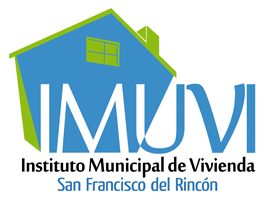 Instituto Municipal de Vivienda San Francisco del Rincón, GuanajuatoInforme Anual  de ActividadesAgosto 2021. Director GeneralLic. Amanda Apolinar Muguel
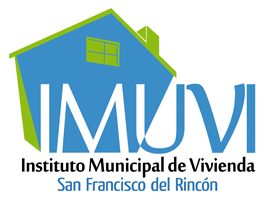 Fundamento articulo 17 fracción IX del Reglamento para la Constitución del Instituto Municipal de Vivienda IMUVI, San Francisco del Rincón,Gto.
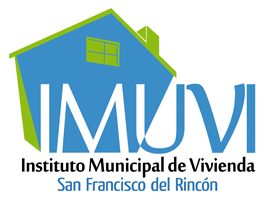 Asentamientos Humanos Regularizados
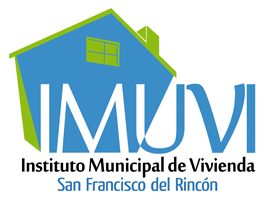 Escrituras terminadas
Hasta el día de hoy  se han terminado  167  escrituras, entregadas 159 con las cuales se dio seguridad y legalidad  jurídica  a los poseedores de lotes y/o viviendas. Resultando beneficiadas 752   personas.

Colonias Beneficiadas: 

*Predio Rio Santiago
*Nueva Santa María. 
*Purísima Concepción
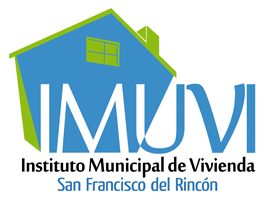 Escrituras en trámite con notarios públicos
19
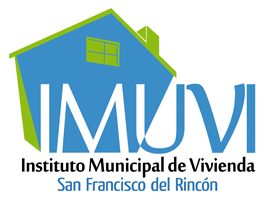 Escrituras pendientes de tramite ante el IMUVI
21
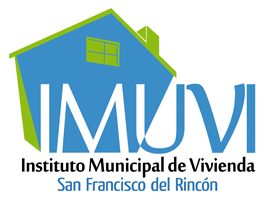 Asentamientos Humanos en proceso de Regularización
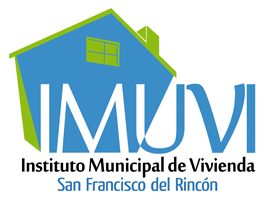 Asentamientos Humanos en proceso de Regularización.
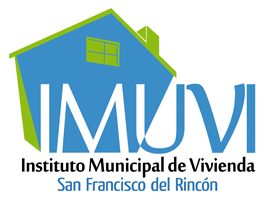 Escrituración de predio propiedad 
del IMUVI y del Municipio.
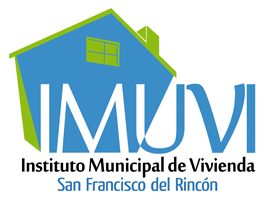 Escrituras terminadas
Terminado  12  escrituras ya entregadas se dio seguridad y legalidad  jurídica  a los poseedores de lotes y/o viviendas. Resultando beneficiadas 54   personas.

Colonias Beneficiadas: 
 
*Purísima Concepción
* Fraccionamiento San Miguel
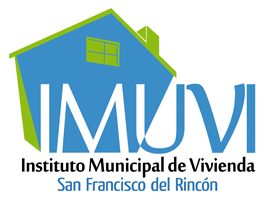 Acciones realizadas
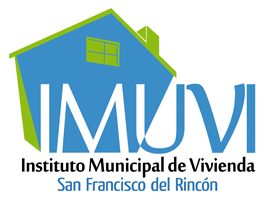 Acciones realizadas en oficina
Se creo 1 bases de datos; Que contiene toda  la información de los predios propiedad del IMUVI
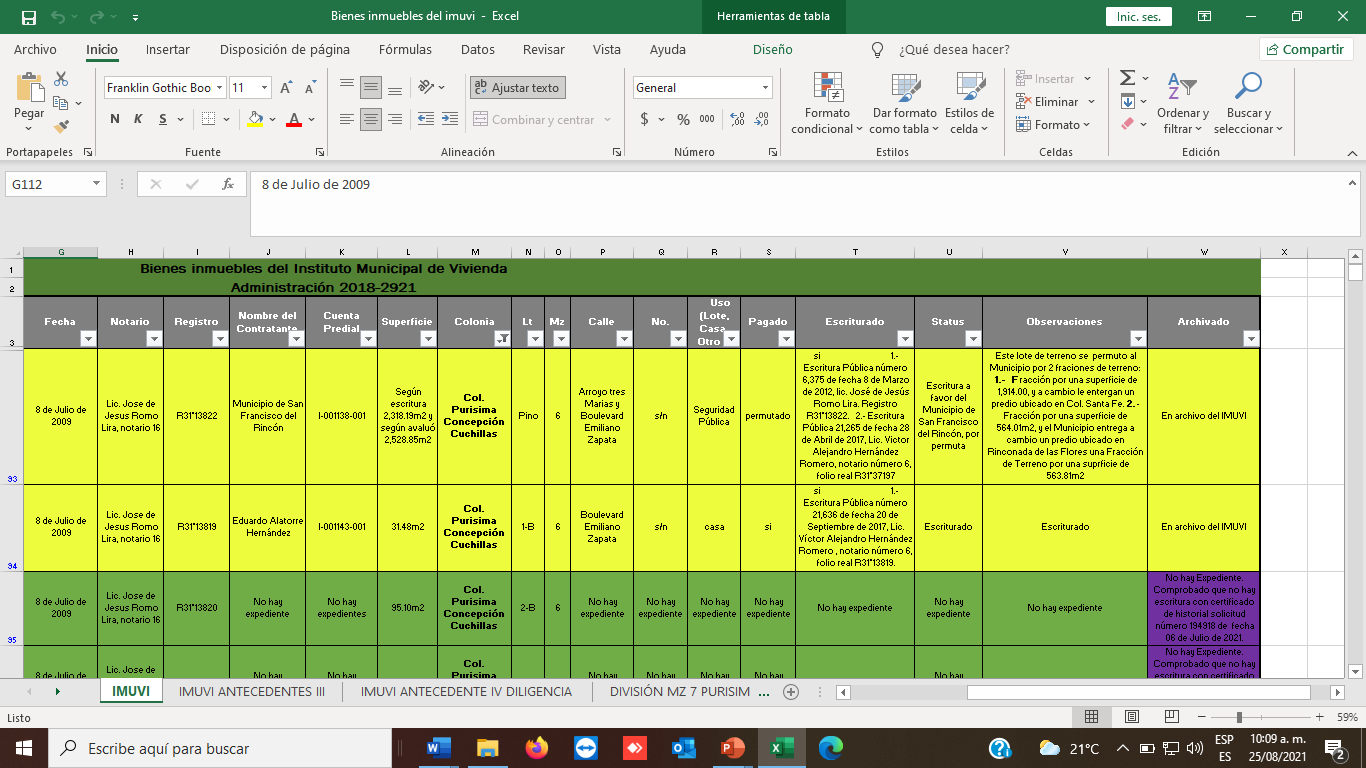 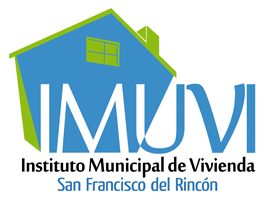 Acciones realizadas en oficina
Se creo 1 bases de datos; Que contiene la información de los expedientes que se encuentran en el archivo
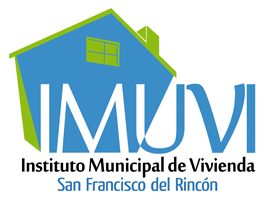 Acciones realizadas en oficina
Se ha dado respuesta a 135 solicitudes de orden de escrituración
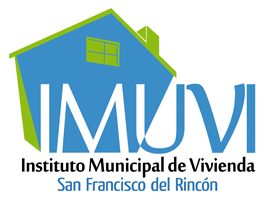 Levantamiento de Constancias 
de Asentamientos Humanos
Se llevo a cabo un levantamiento de 35 Constancias de Asentamientos Humanos regularizados, lo anterior con la finalidad de cerciorarnos físicamente de la ubicación de los lotes y manzanas, para girar la orden de escrituración respectiva, en los Asentamientos Humanos denominados: 

Niños Héroes.
Los Pedroza
Lázaro Cárdenas
Predio Rio Santiago
Nueva Santa María
Juan Pablo II
Puerta de Santa Rita
Vista Oviedo
Morelos II sección
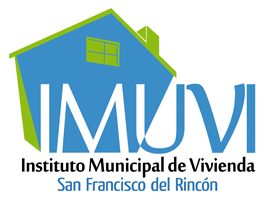 Trabajos de campo
1.- El día 30 de Septiembre, se realizó el levantamiento para la regularización del Asentamiento Humano denominado “Nueva Santa María II sección”.


2.- El día 01 de Octubre, Se elaboro el levantamiento topográfico complementario de los lotes faltantes, para continuar con los trabajos de regularización de la Comunidad de San Ignacio de Hidalgo.
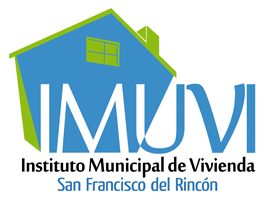 Comisión Municipal para la Regularización 
de Asentamiento Humanos
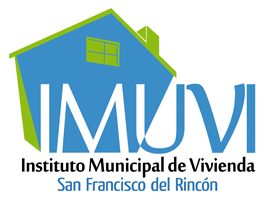 Reuniones Comisión de Asentamientos
8 sesiones ordinarias virtuales de la  Comisión Municipal para la Regularización de Asentamientos Irregulares, donde sean tratado 72 temas que ayudan a la administración y buen funcionamiento del Instituto de Vivienda, además de apoyar a los poseedores de algunos lotes o terreno a tener la certeza y legalidad jurídica de su patrimonio.  

64 terminados 
8 en proceso
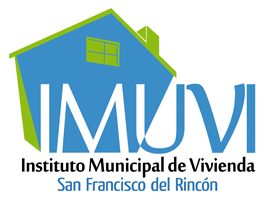 Consejo Directivo del IMUVI
Consejo Directivo del Instituto Municipal de Vivienda
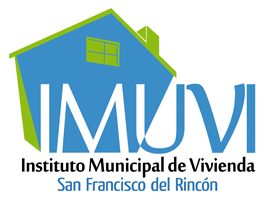 Sean desarrollará 9 sesiones ordinarias del Consejo Directivo del Instituto Municipal de Vivienda, donde sean tratado 98 temas que ayudan a la administración y buen funcionamiento del Instituto de Vivienda, además de que se han autorizado el otorgamiento de 15  escrituras, que dan certeza y legalidad jurídica a los poseedores de lotes de terrenos de Fraccionamiento San Miguel, Purísima Concepción y Niños Héroes.
Consejo Directivo del Instituto Municipal de Vivienda
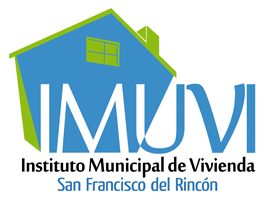 Se logro la  liquidación  de un lote de terreno que estaba en cartera vencida
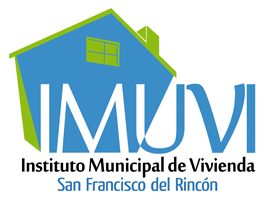 Atención  martes de puertas abierta en  línea
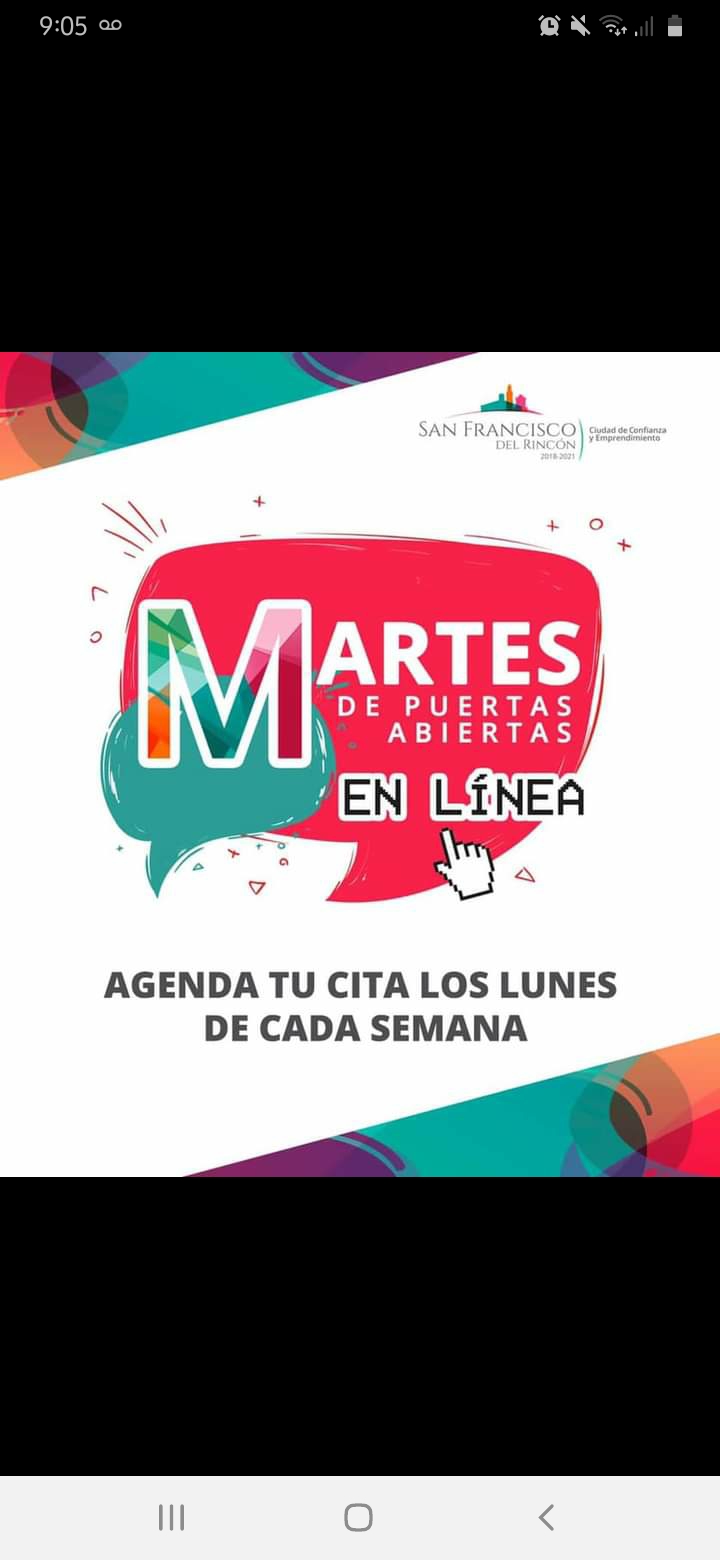 Se dieron 7 atenciones.

De las cuales todas están concluidas
Atenciones a la ciudadanía
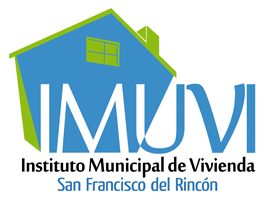 A la fecha se ha brindado 935  atenciones ala ciudadanía por diversos asuntos como lo son:

1.- Asesorías en materia: (Civil, Penal, administrativa y Notarial)
2.- Escrituración 
3.- Tramites de Infonavit 
4.- Registro Público
5.- Dirección General de Registros Públicos y Notarias
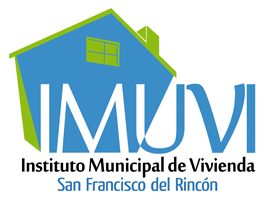 Área Jurídica
Se resolvieron en su totalidad los Juicios
Capacitación del personal del Instituto
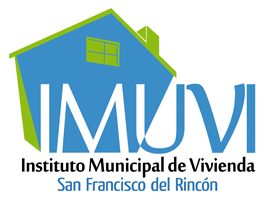 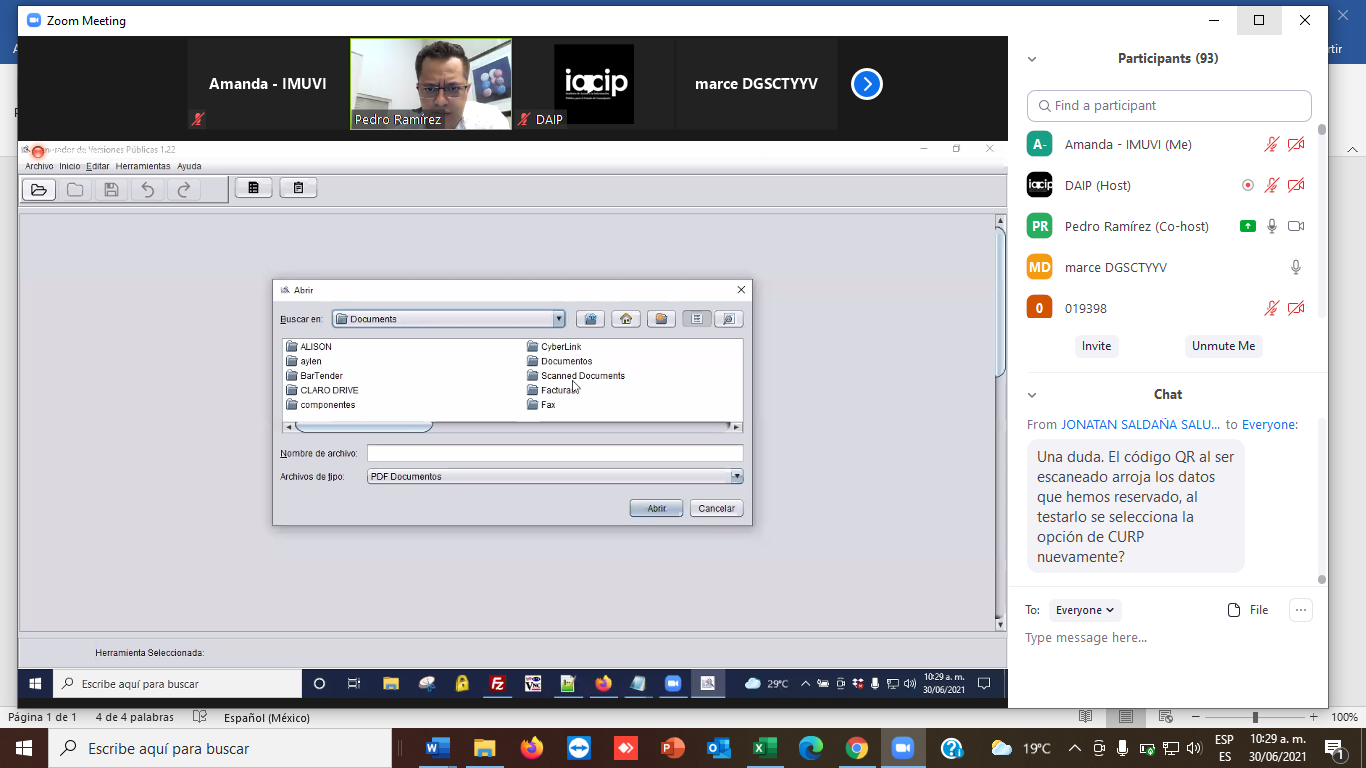 Visitas a  Colonias y Comunidades 
para verificación de Regularización.
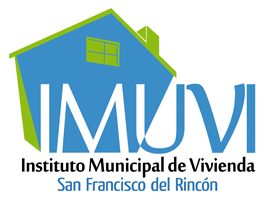 Durante el año que se informan se visitaron las siguientes colonias y comunidades, lo anterior con la finalidad de: 

Verificar si cumple con la consolidación.
Conocer la zona .
Pedir documentación
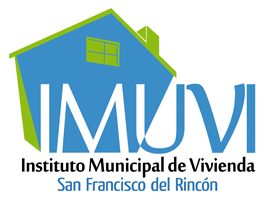 1.- El día 28 de septiembre del año 2020, se acudió a la Comunidad del San Ignacio de Hidalgo.
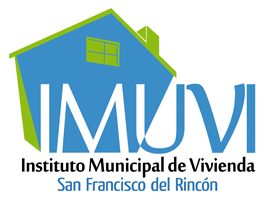 2.- El día 29 de septiembre del año 2020, se acudió al Llano y Anexos.
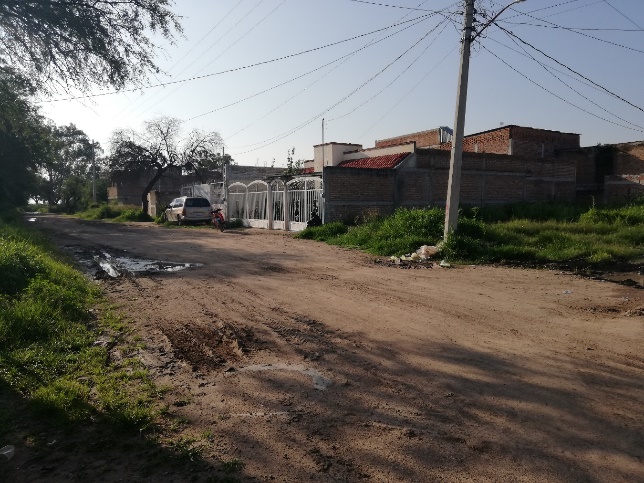 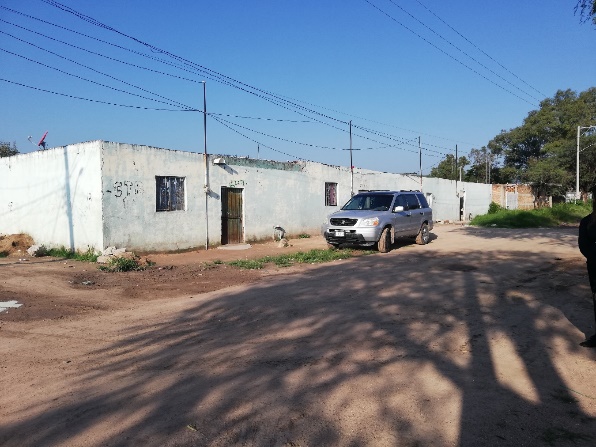 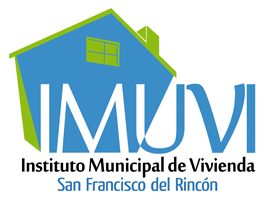 3.- El día 14 de Octubre del año 2020, se acudió a Lomas del Rincón.
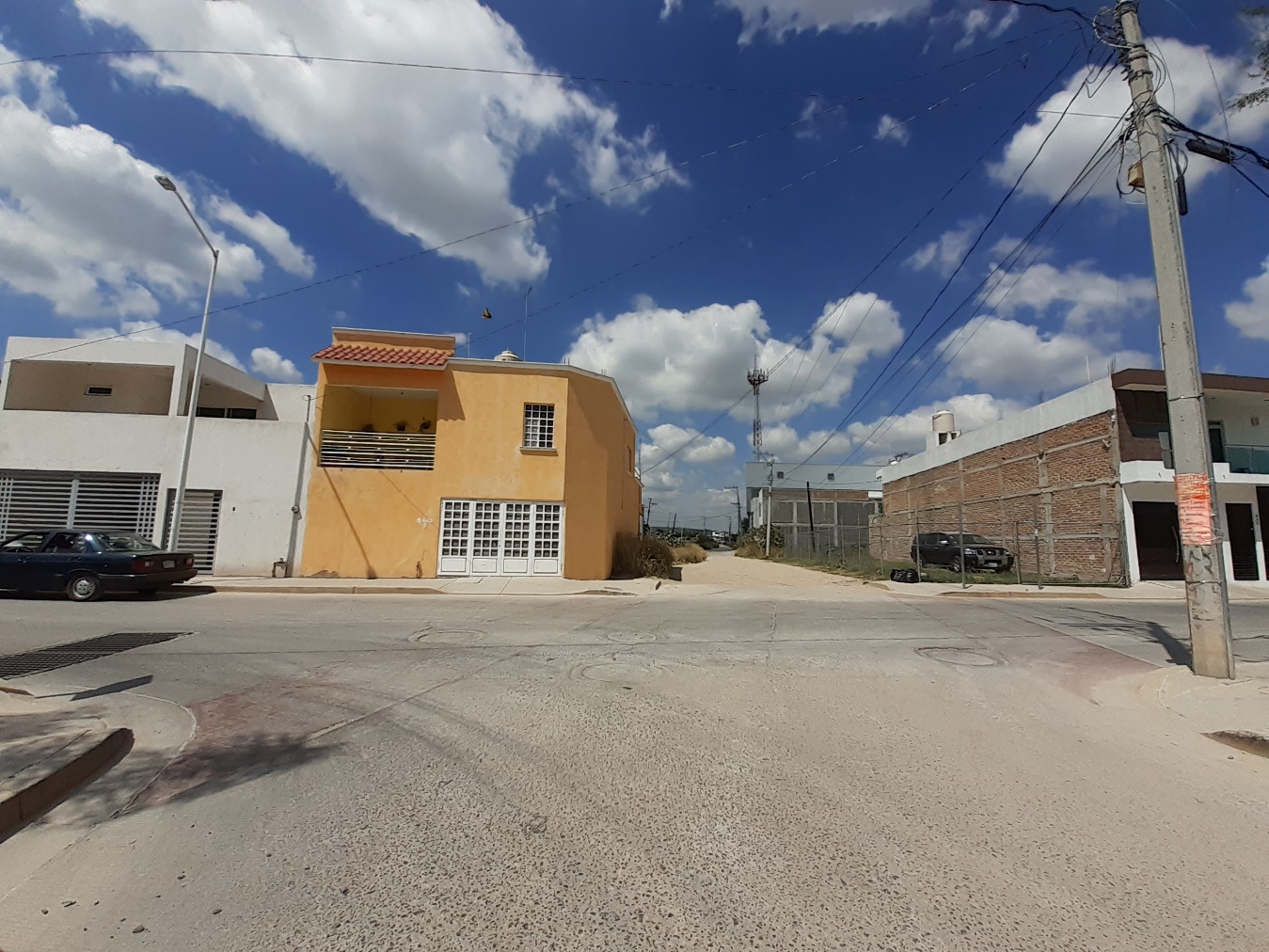 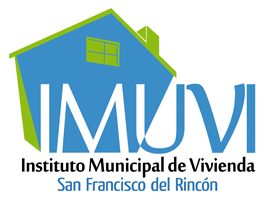 4.- El Febrero del año 2021, se acudió a Nueva Santa María II sección.
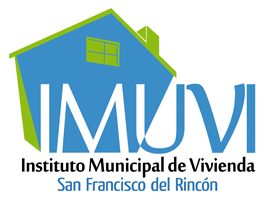 Apoyo a otras dependencias
Informe anual de actividades, Agosto 2020.
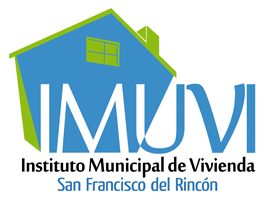 Apoyo a otras dependencias
Informe anual de actividades, Agosto 2020.
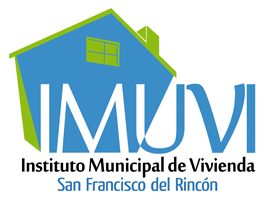 Apoyo a otras dependencias
Informe anual de actividades, Agosto 2020.
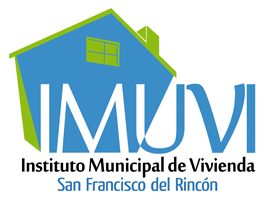 Apoyo a otras dependencias
Informe anual de actividades, Agosto 2020.
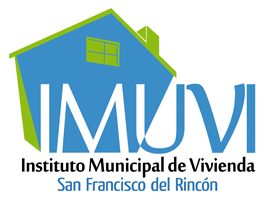 Apoyo a otras dependencias
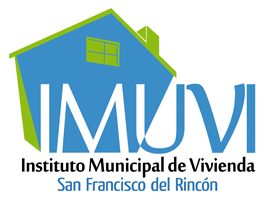 Medidas Preventivas de COVID-19
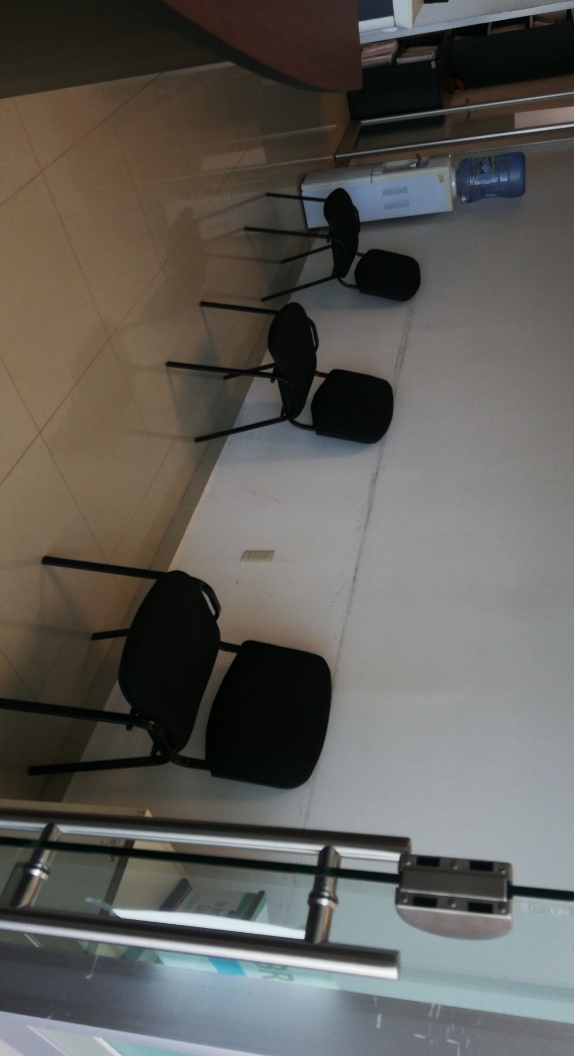 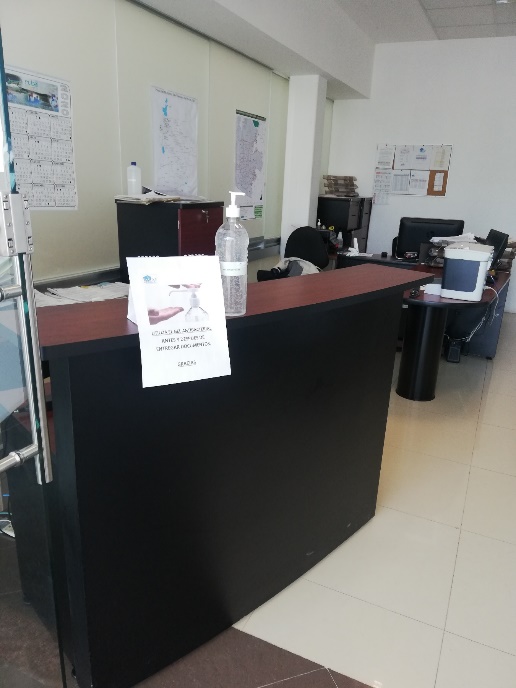 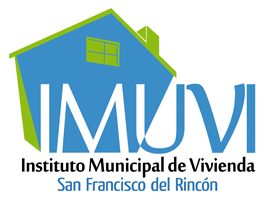 Proyectos en proceso
1.- Se continua  trabajando en coordinación de la Dirección de Predial y Catastro, para escrituras de la Colonia Santa Fe.
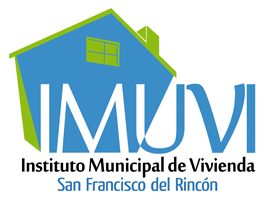 Estados Financieros